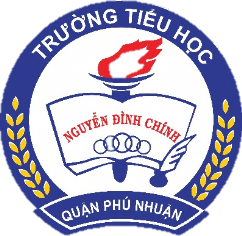 ỦY BAN NHÂN DÂN QUẬN PHÚ NHUẬN
TRƯỜNG TIỂU HỌC NGUYỄN ĐÌNH CHÍNH
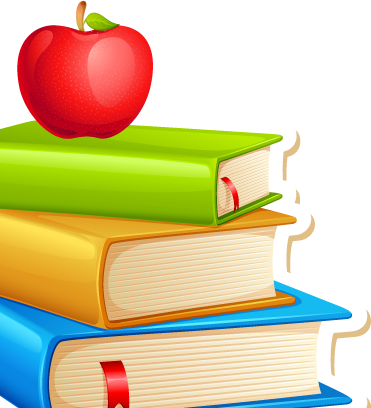 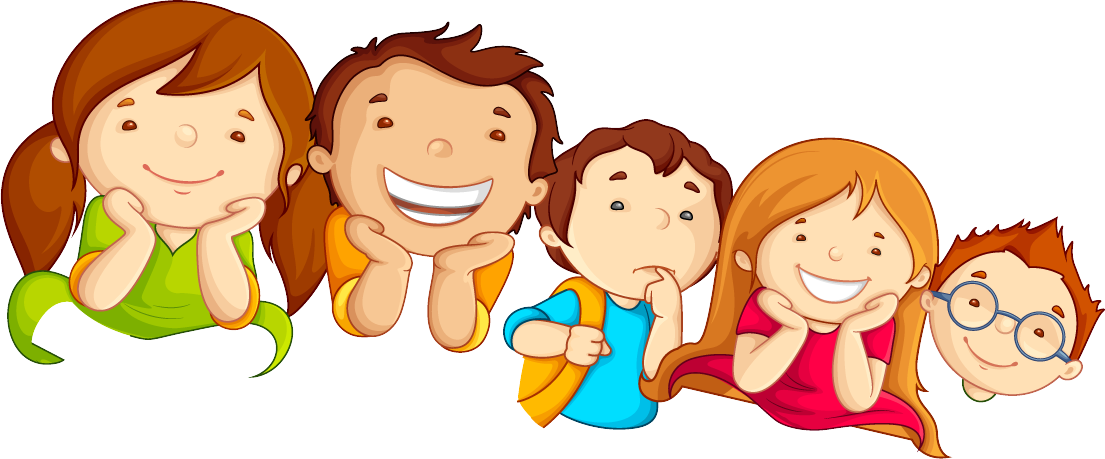 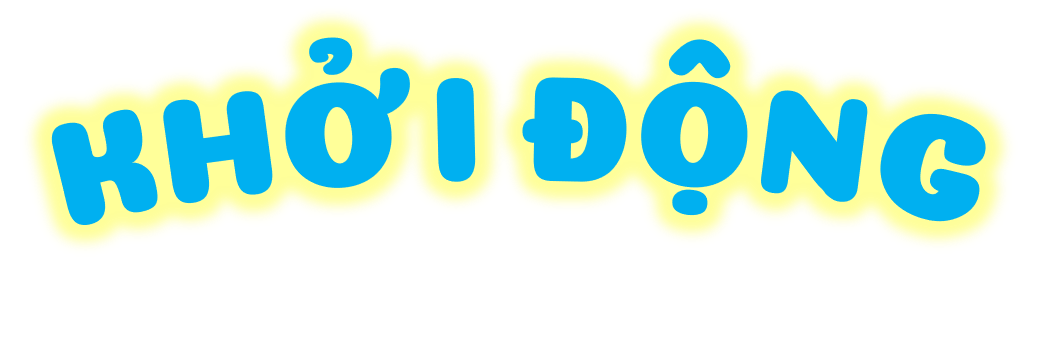 [Speaker Notes: SGV và sách thiết kế đều không để là hát múa bài gì nên em đưa đại bài Tập TD buổi sáng vào nha c =))]
ÔN TẬP HỌC KÌ 1
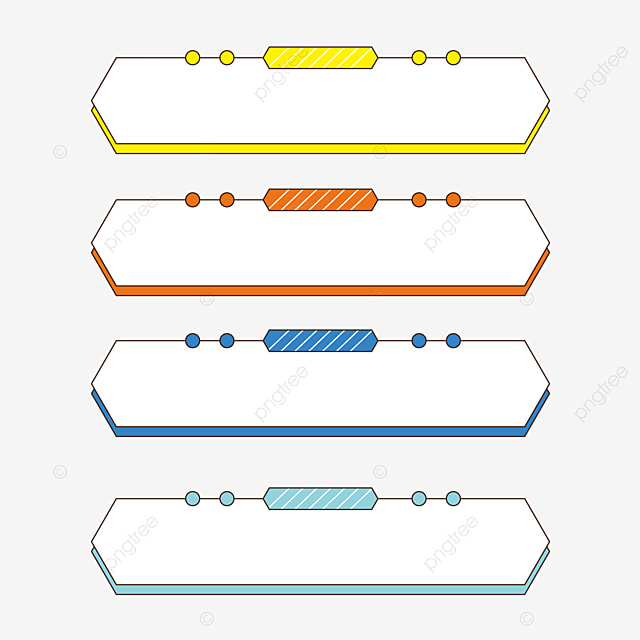 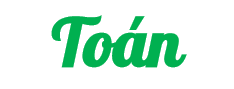 Thứ Năm, ngày ... tháng ... năm 2021
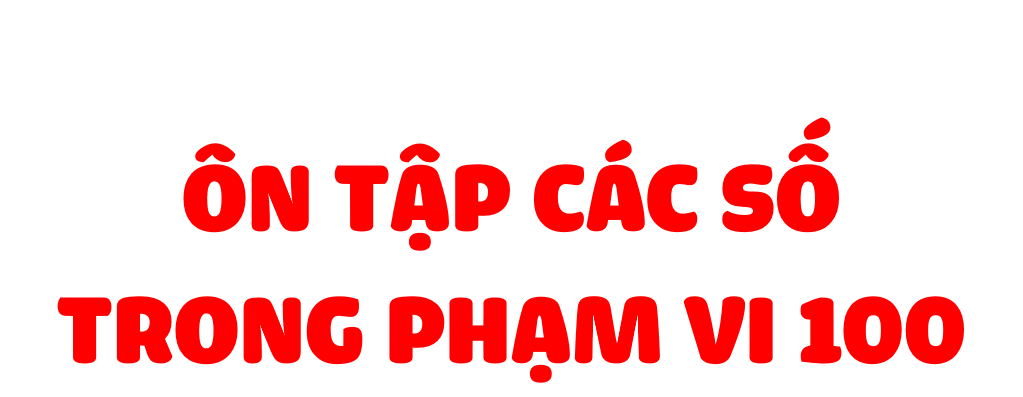 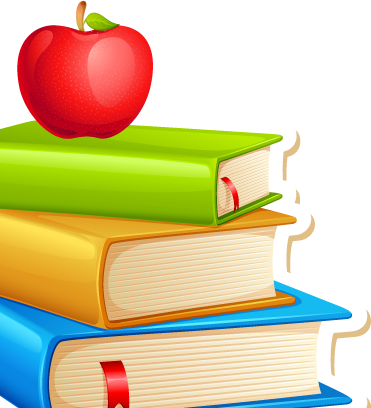 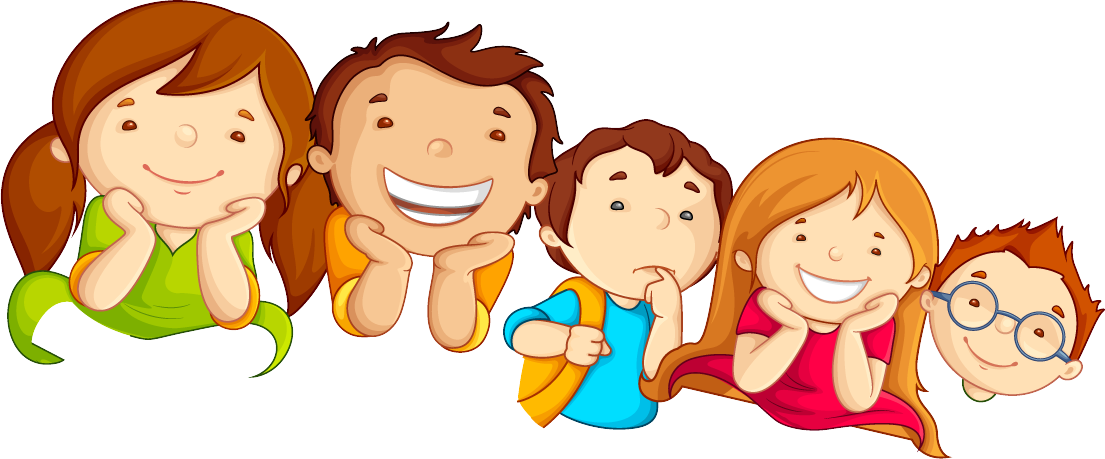 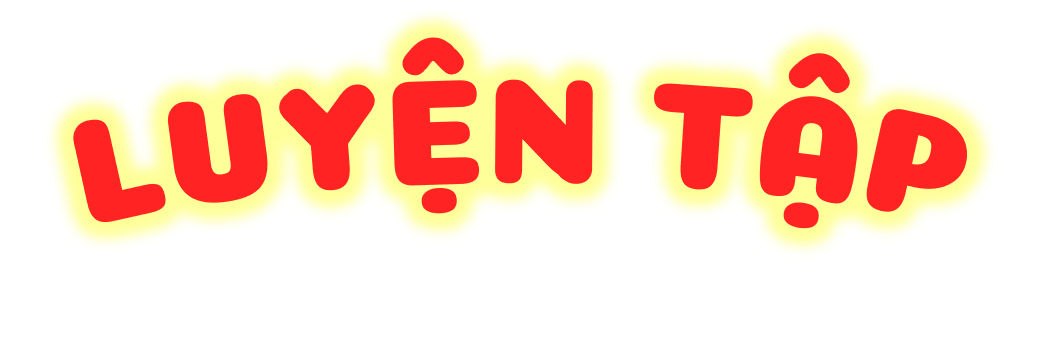 Số?
a) Có tất cả ..?.. chấm tròn.
96
1
Có 10
chấm tròn
Số?
?
90
96
?
6
6
Số 96 gồm 9 chục và 6 đơn vị.
Số 96 gồm mấy chục và mấy đơn vị?
90
b)
1
96


Đúng (  đ  ) hay sai (  s  ) ?
a) 34 đọc là:
ba bốn
ba mươi bốn
ba mươi tư
c) 62 gồm:
60 chục và 2 đơn vị
6 chục và 2 đơn vị
60 và 2
b) Bảy mươi mốt viết là:
71
701
s
2
đ
đ
s
đ
s
đ
đ
Số?
a)

b)

c)

d)
95
95
?
97
?
?
?
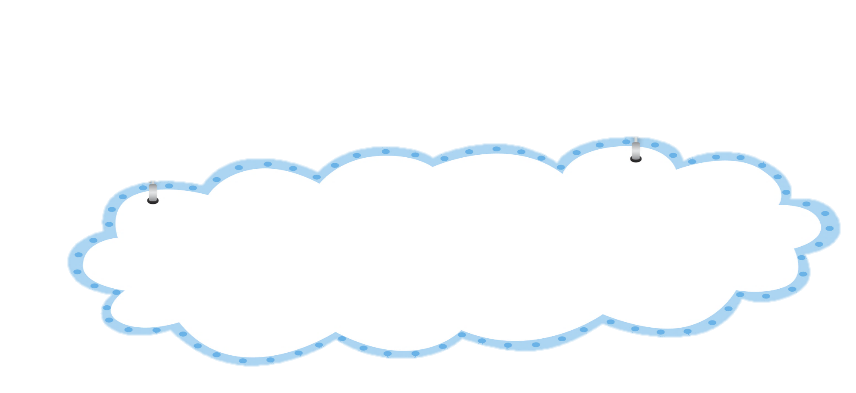 3
Tìm số thế nào?
?
?
?
62
?
68
60
43
48
53
58
?
?
?
7
17
27
?
?
?
67
Số?
a)

b)

c)

d)
95
95
?
97
?
?
?
Thêm 1
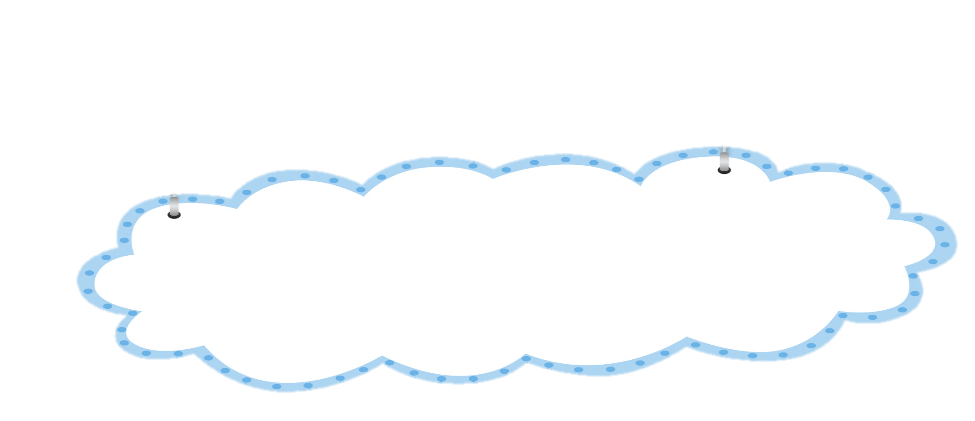 3
Dãy số đếm thêm
?
?
?
Thêm 2
62
?
68
60
43
48
53
58
?
?
?
Thêm 5
7
17
27
?
?
?
67
Thêm 10
Số?
100
66
?
72
64
70
a)

b)

c)

d)
95
95
?
97
?
?
?
98
99
96
3
?
?
?
62
?
68
60
43
48
53
58
?
?
?
63
68
73
7
17
27
?
?
?
67
47
57
37
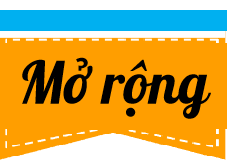 Số?
95
95
?
97
?
?
?
98
99
96
100
?
66
?
?
72
?
62
?
64
68
70
60
43
48
53
58
?
?
?
63
68
73
7
17
27
?
?
?
67
47
57
37
a)

b)

c)

d)
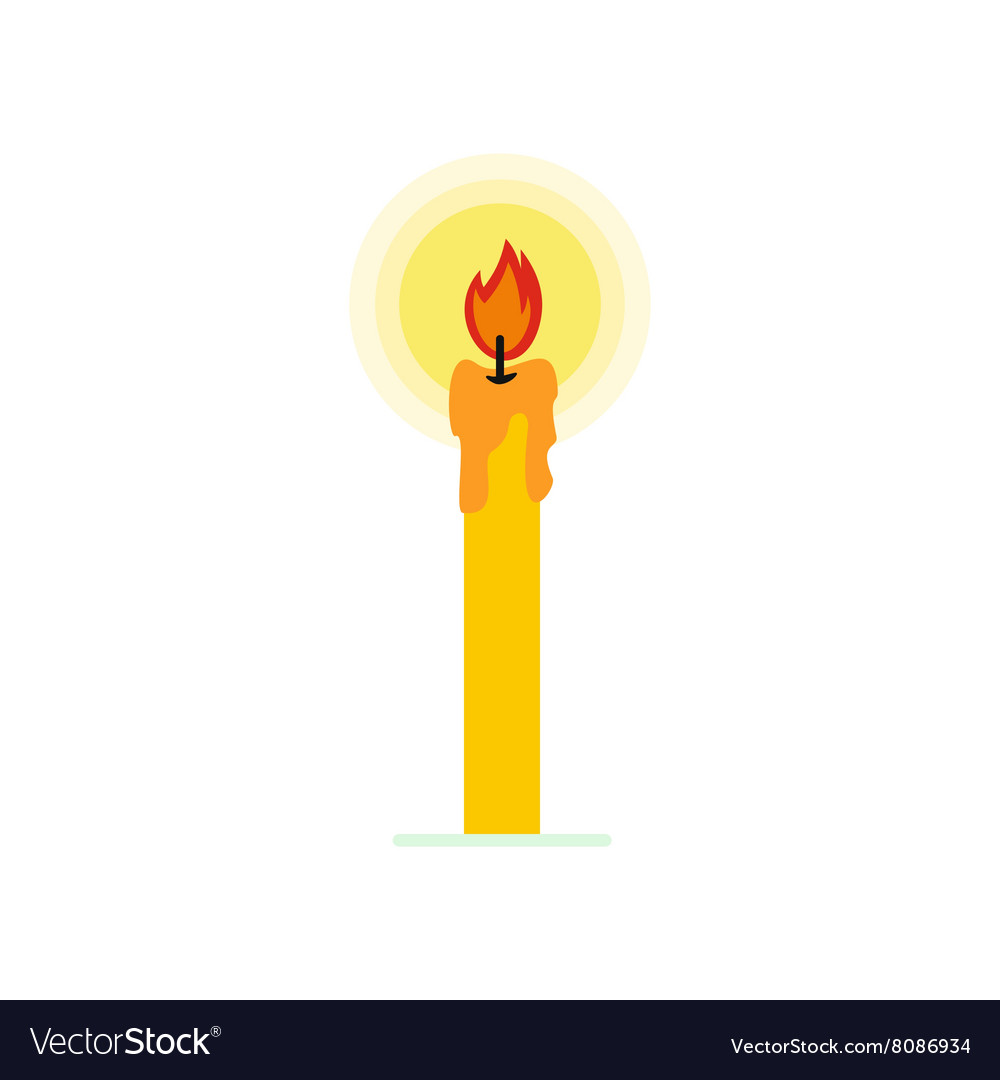 3
Hình cuối cùng có bao nhiêu con kiến?
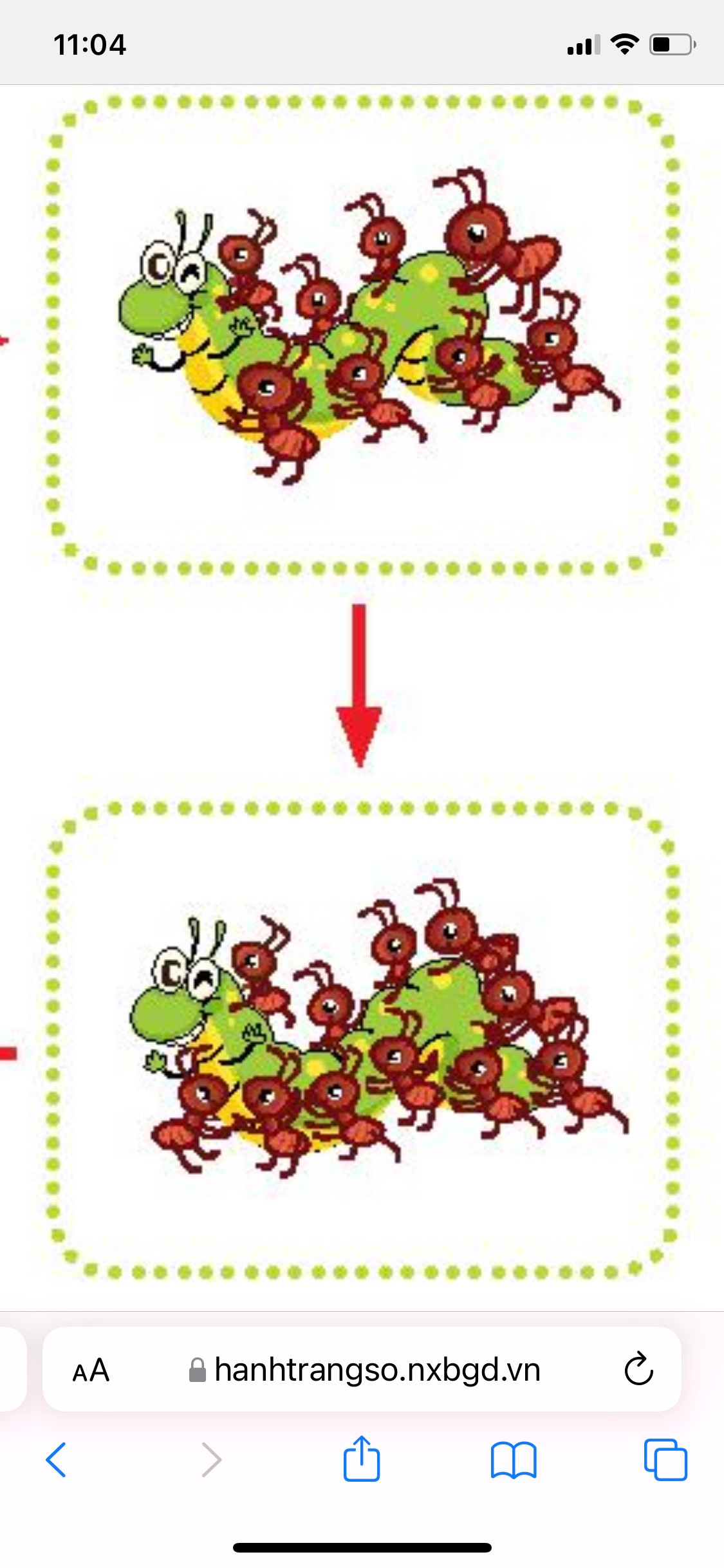 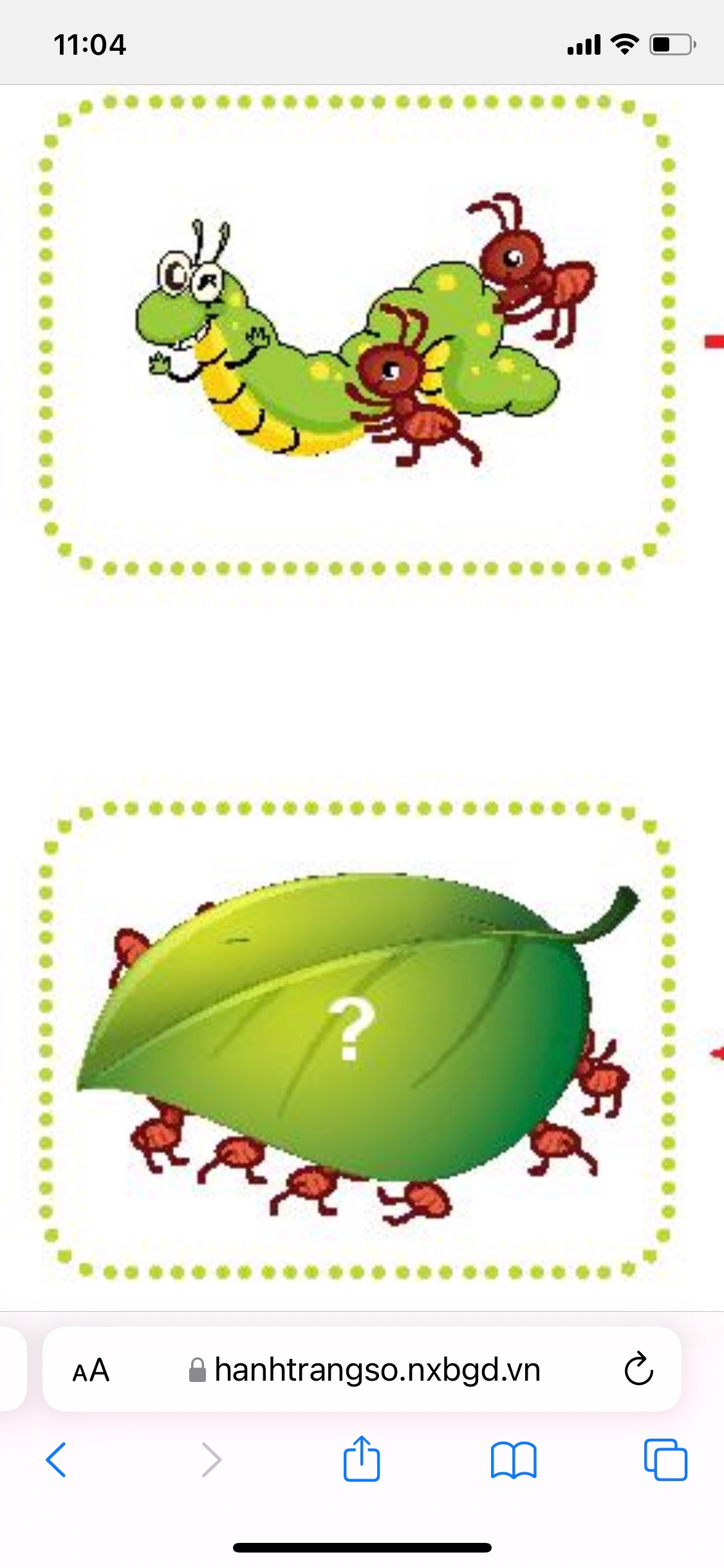 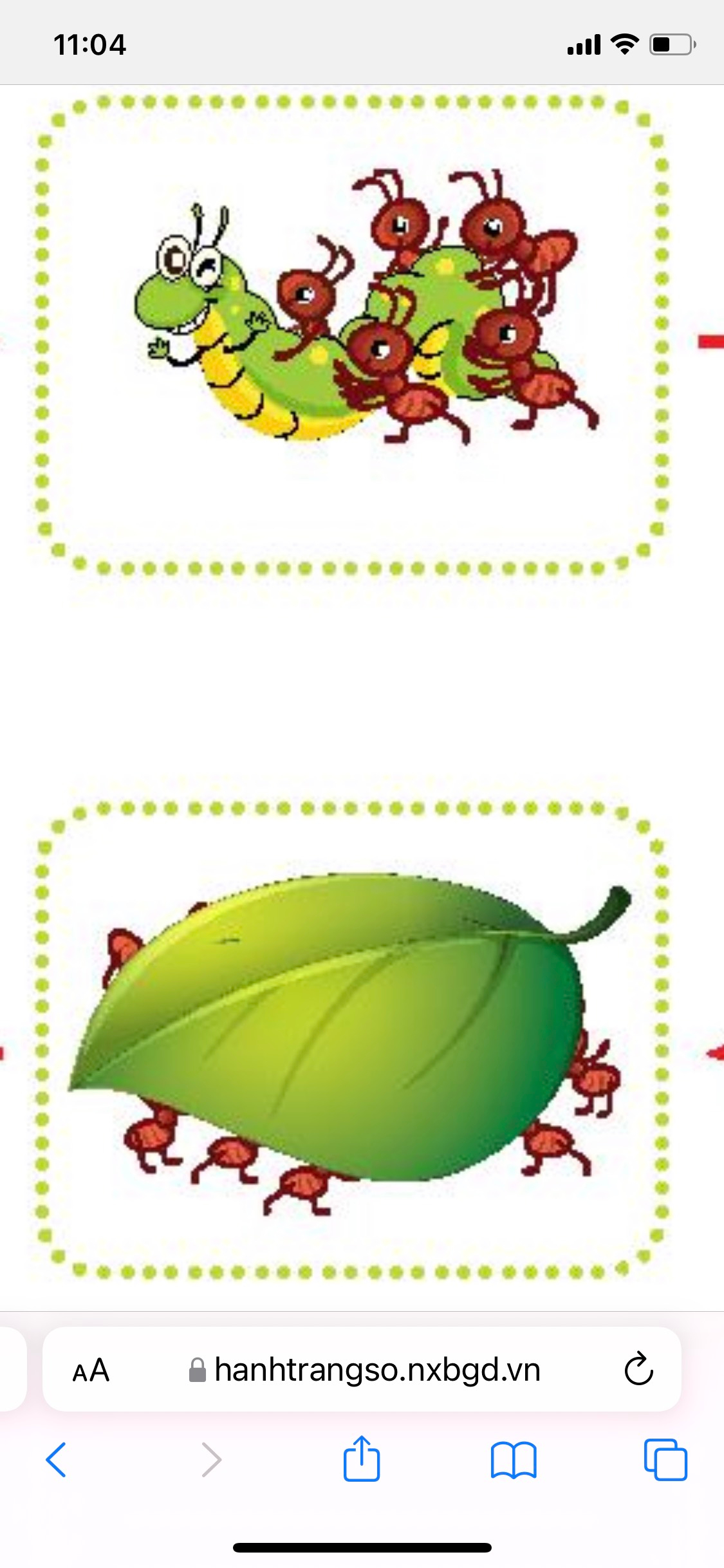 Xác định 
yêu cầu đề
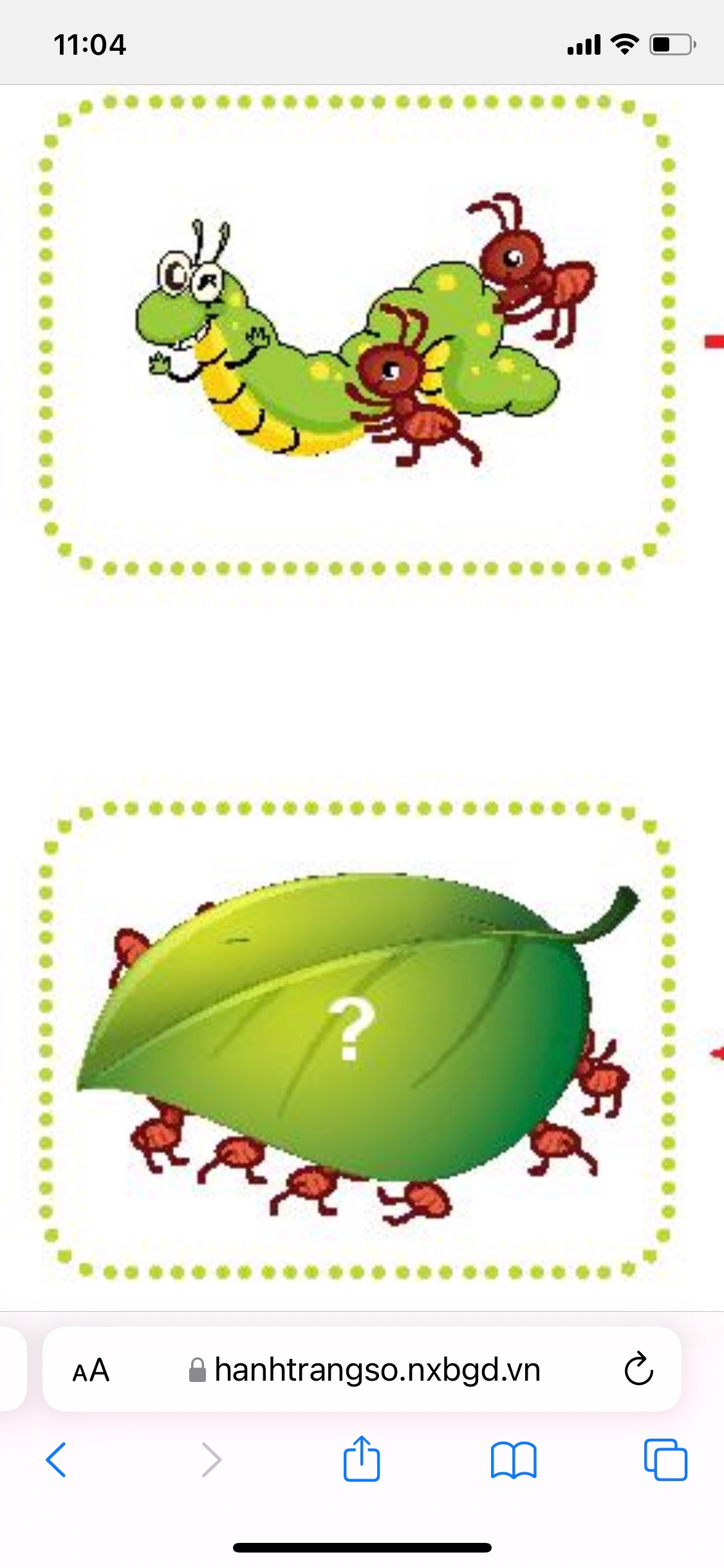 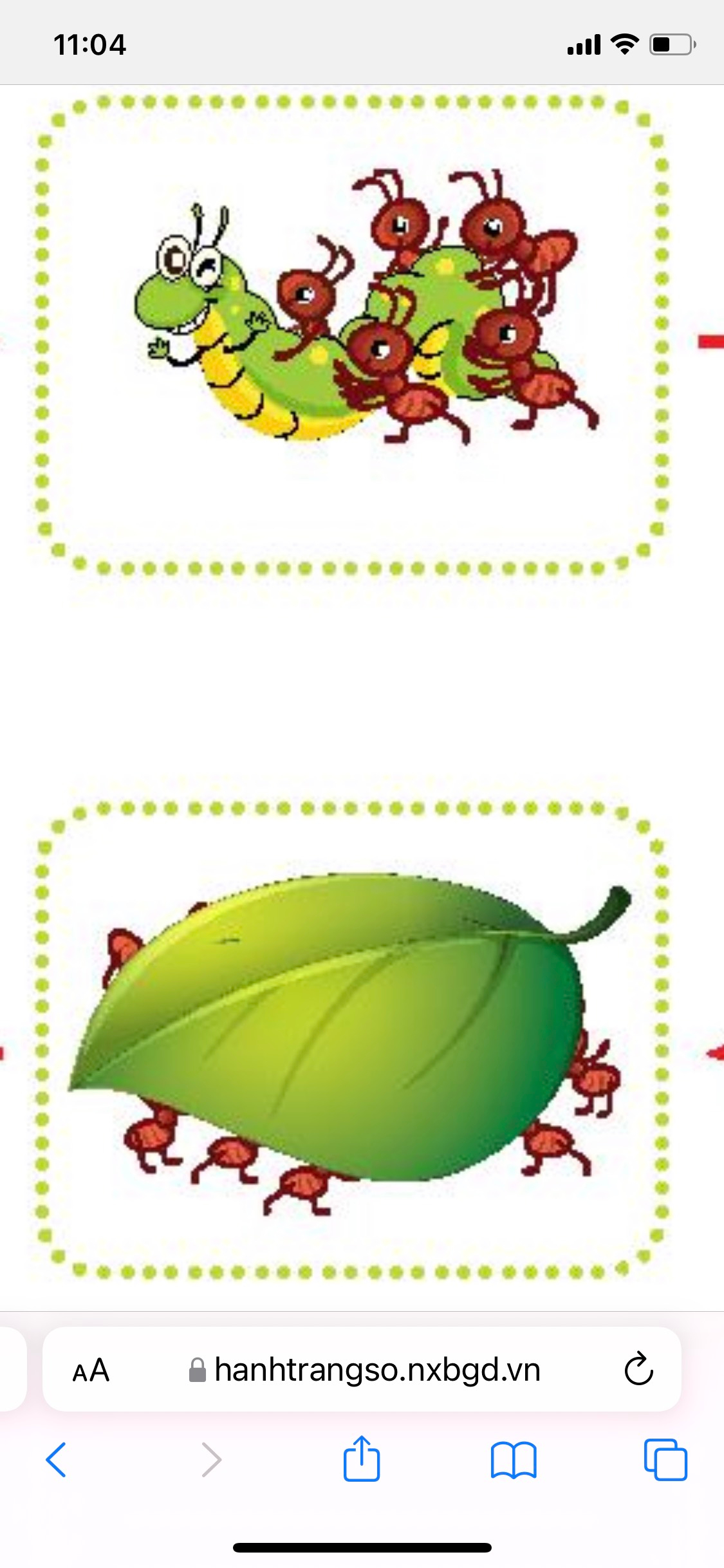 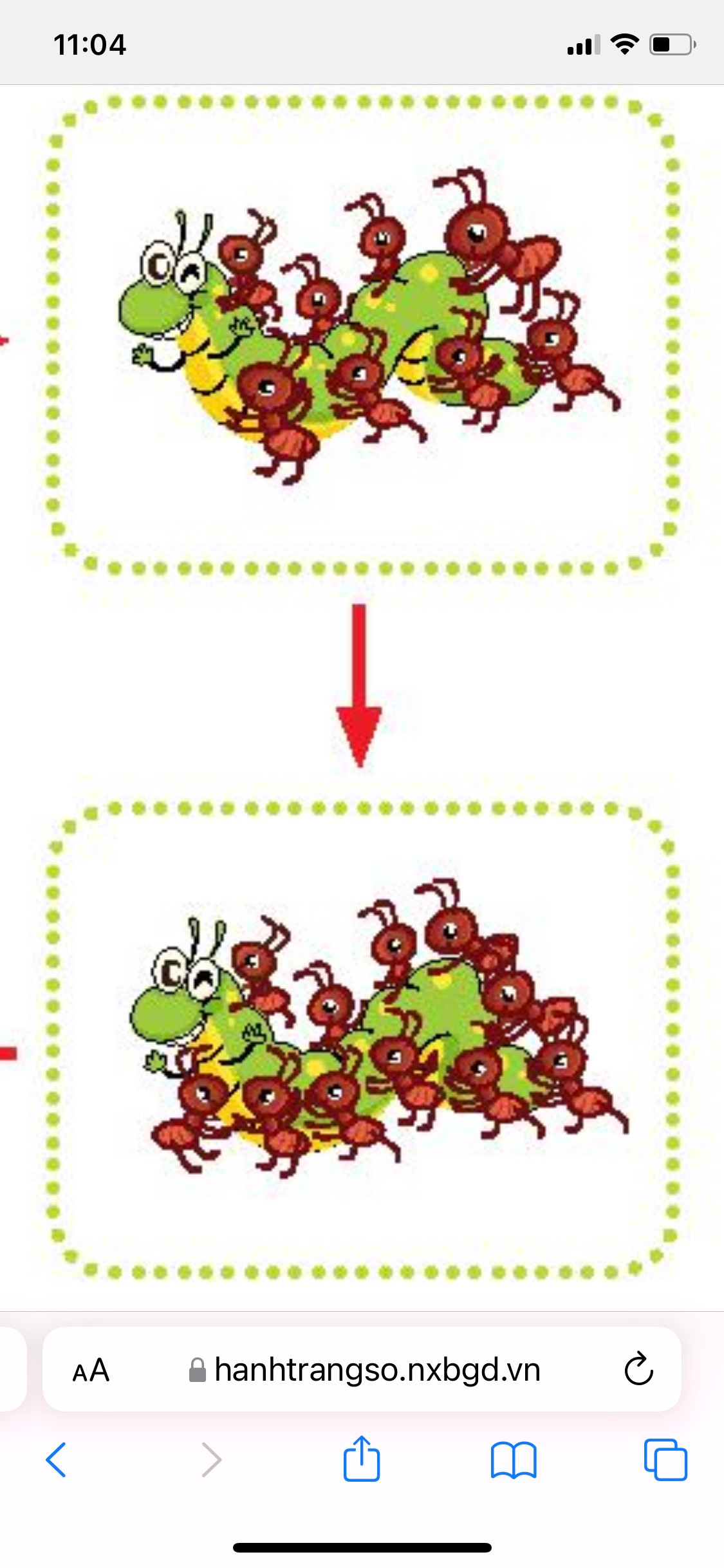 4
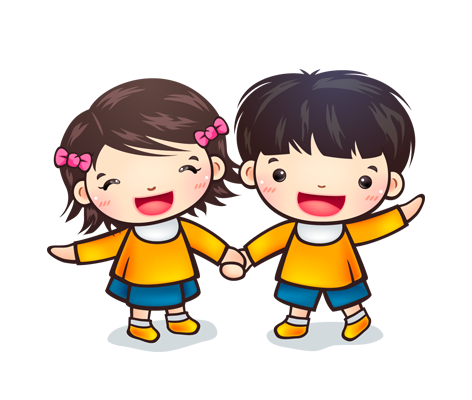 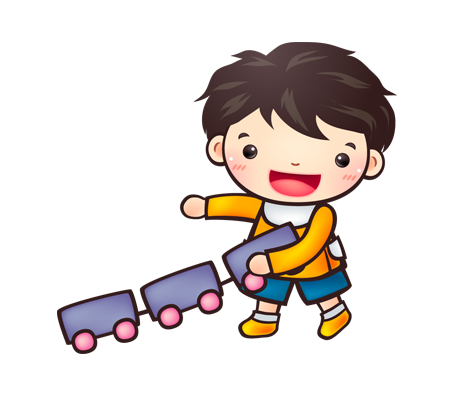 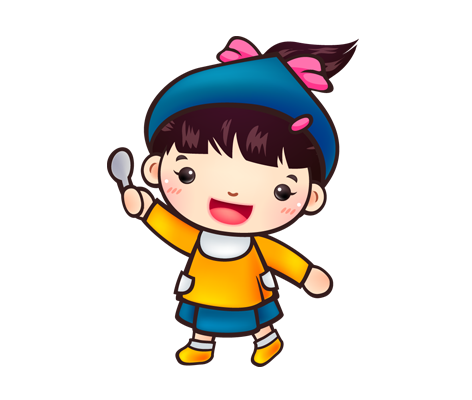 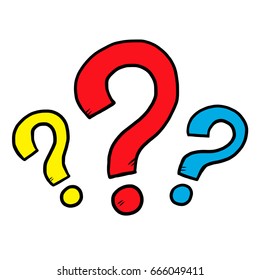 Hình cuối cùng có bao nhiêu con kiến?
Cách làm?
11
14
17
2
5
8
+3
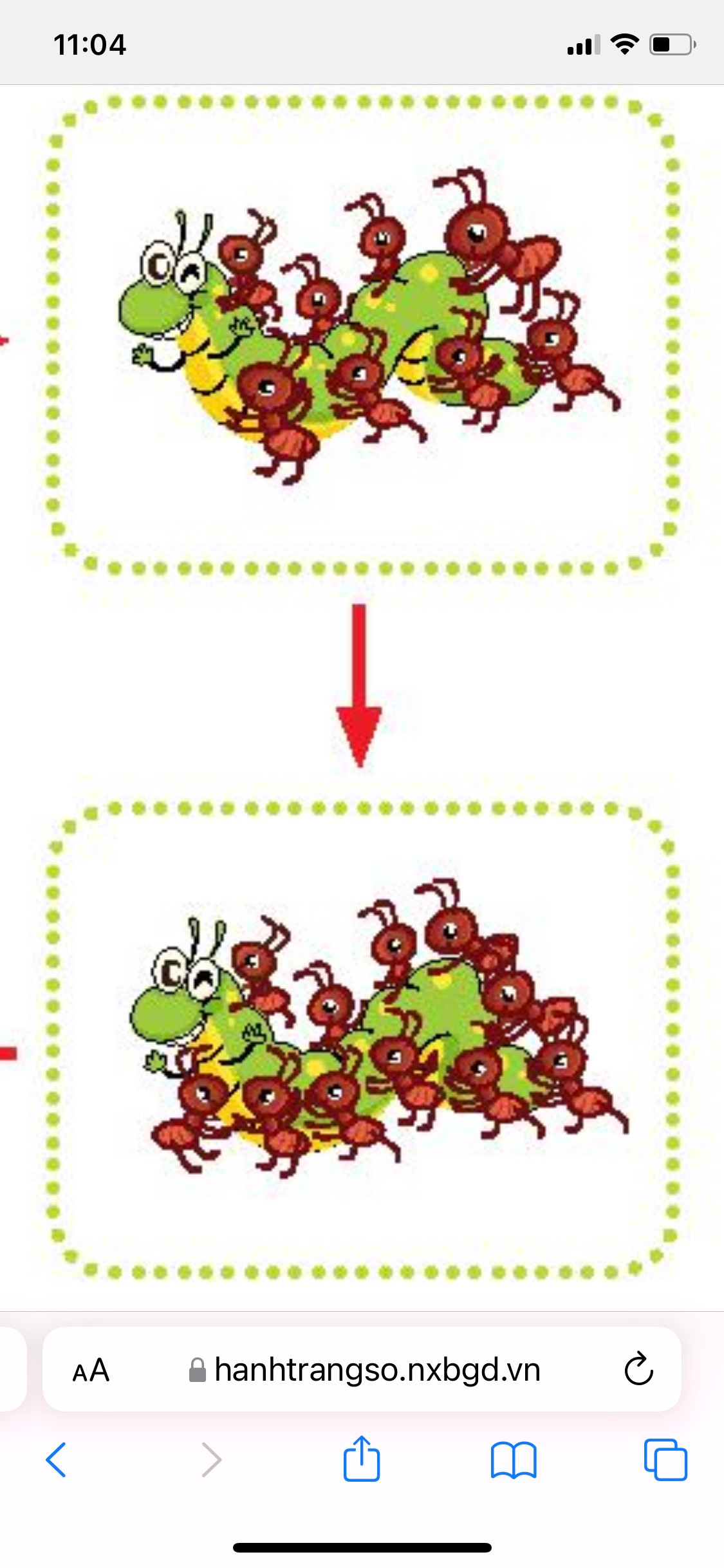 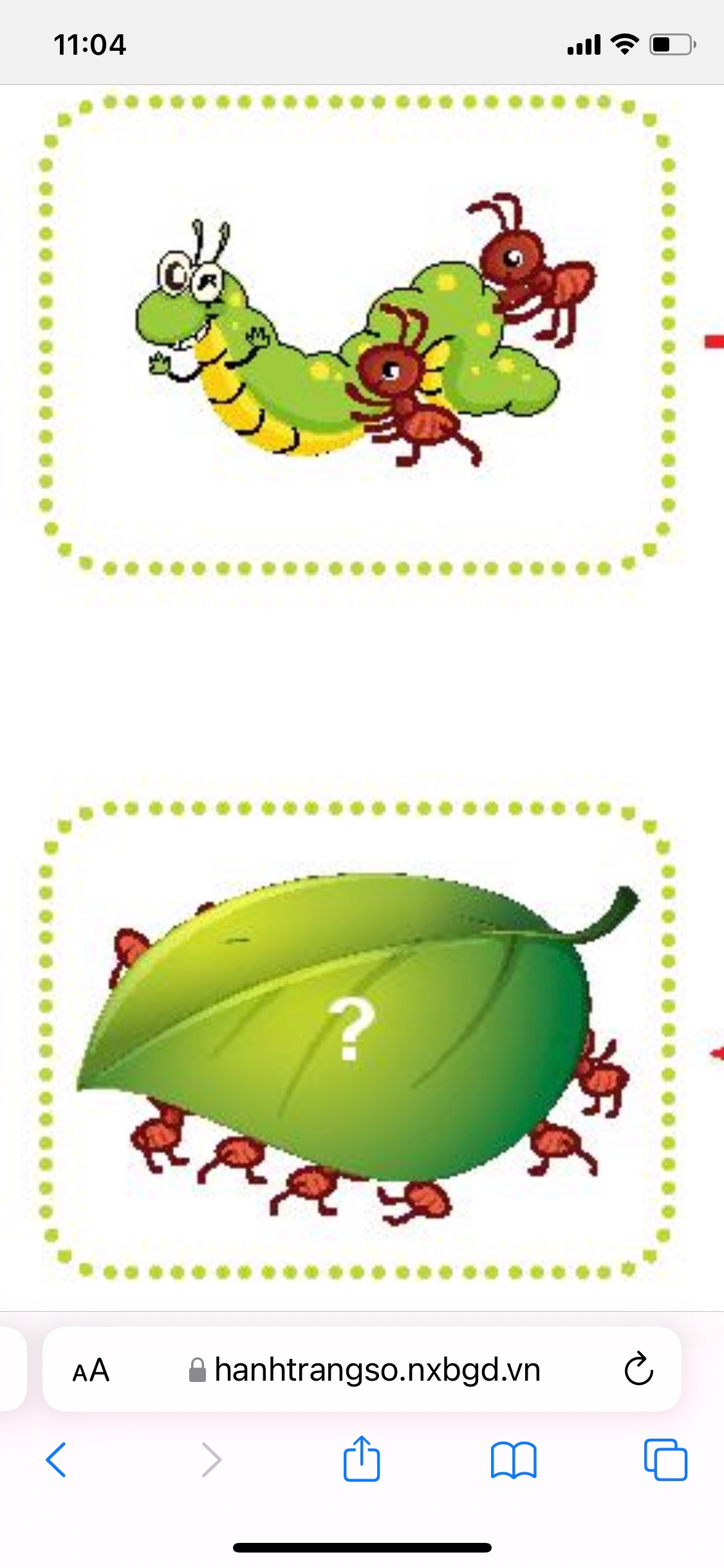 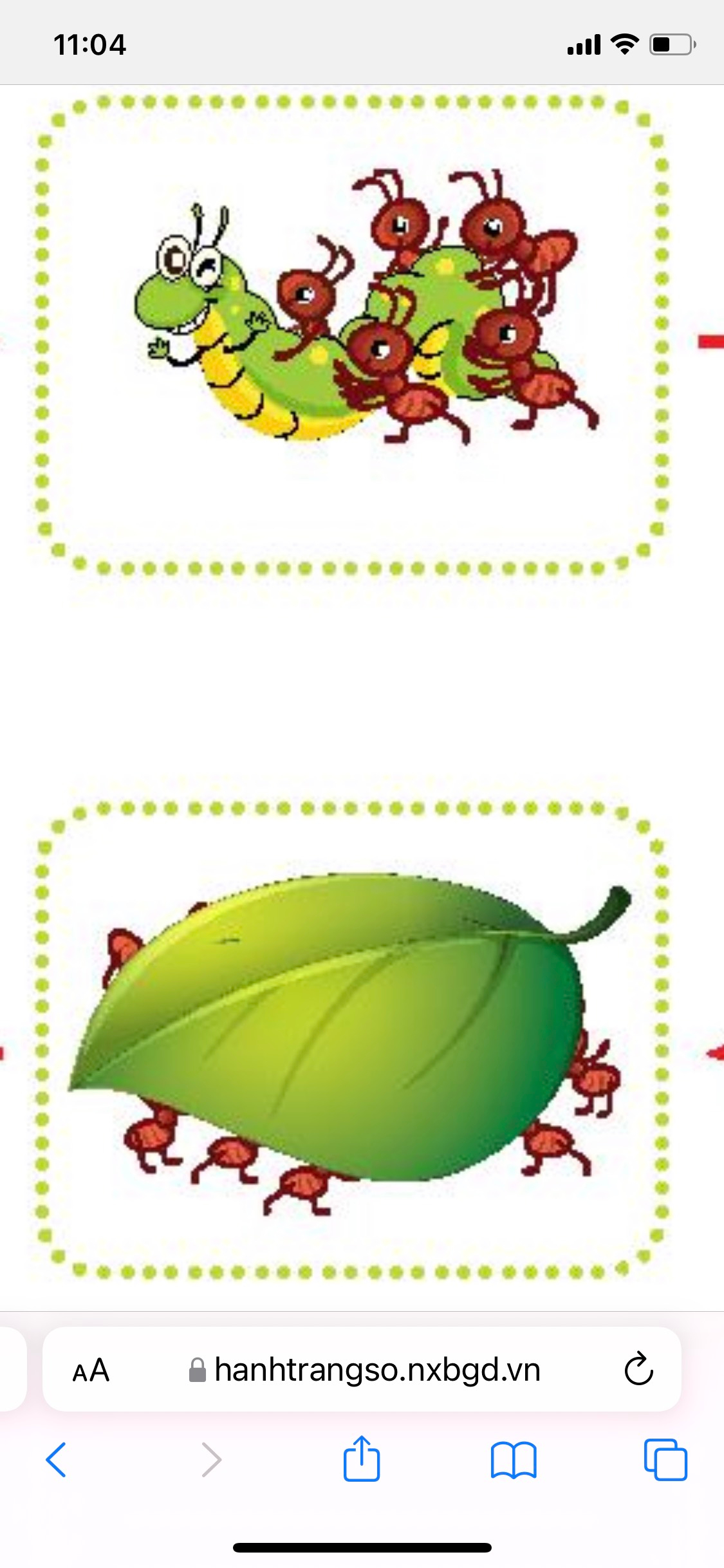 +3
4
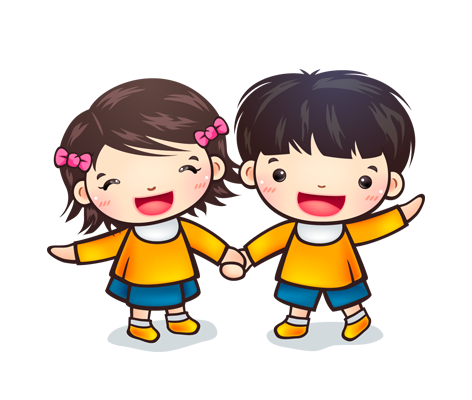 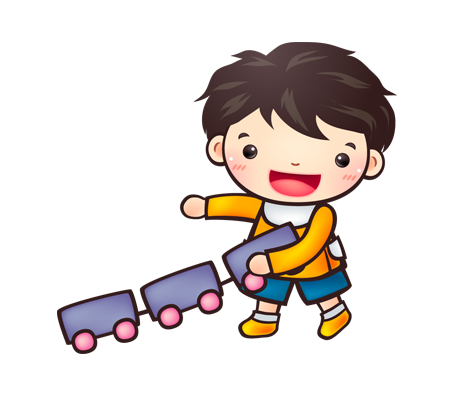 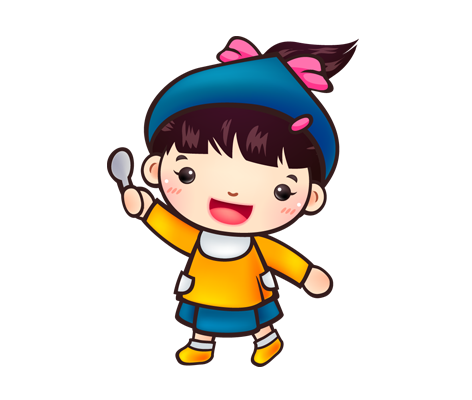 +3
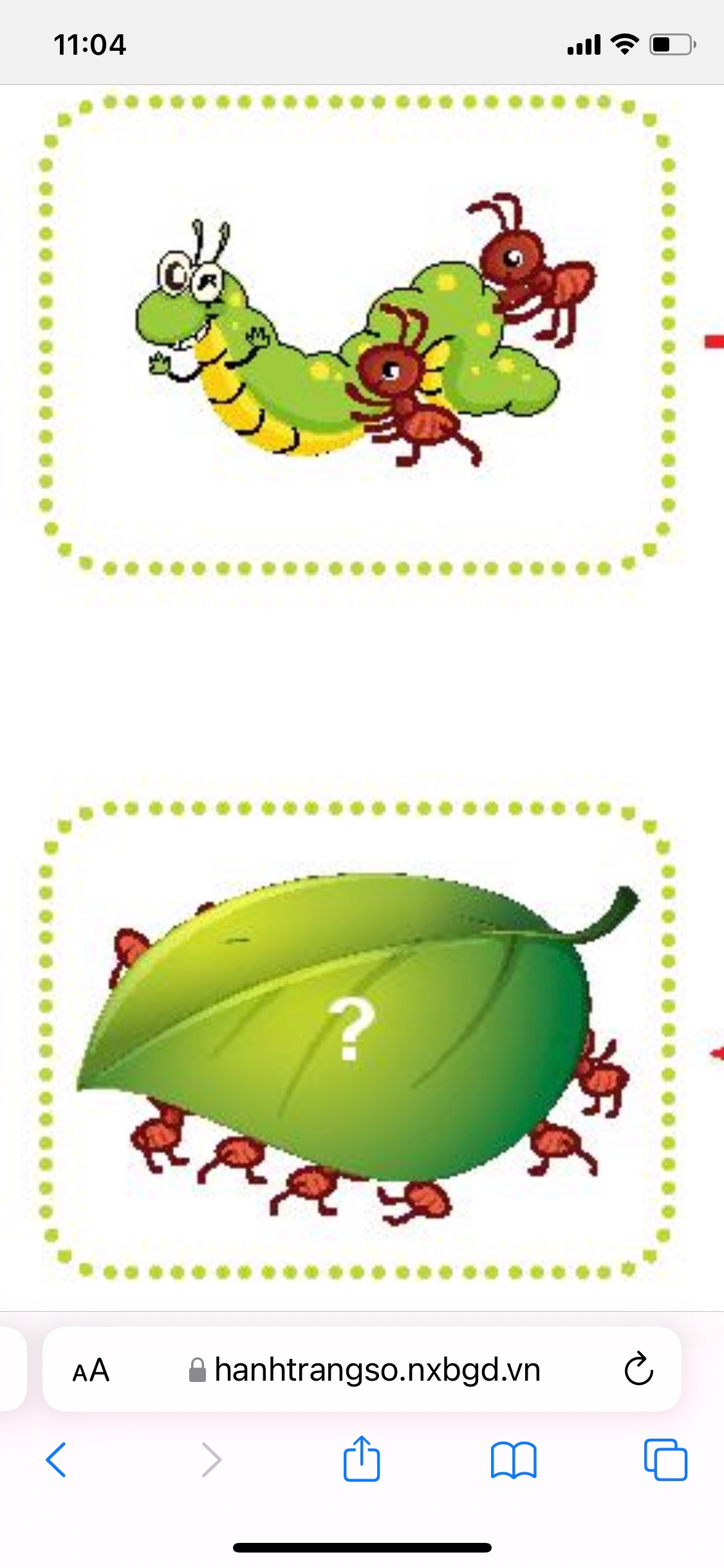 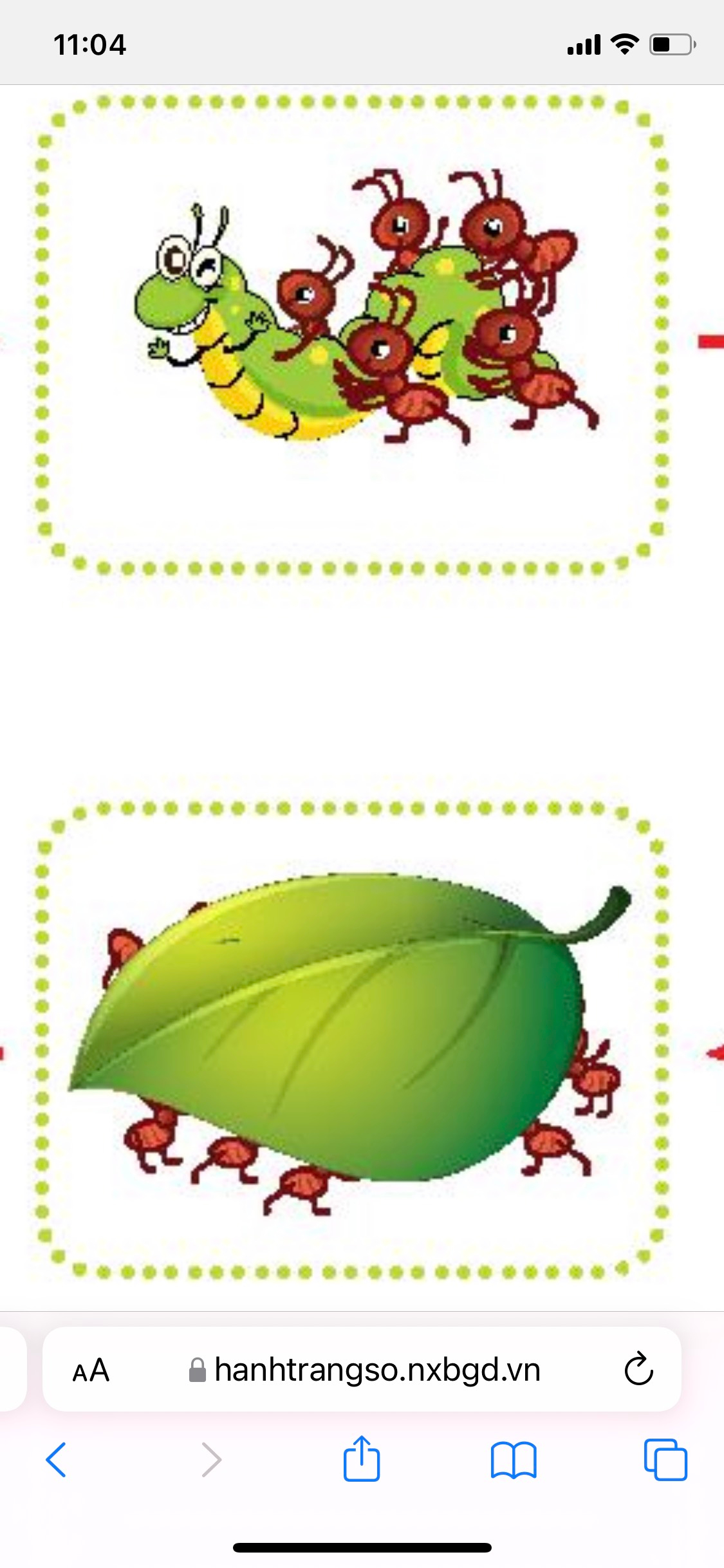 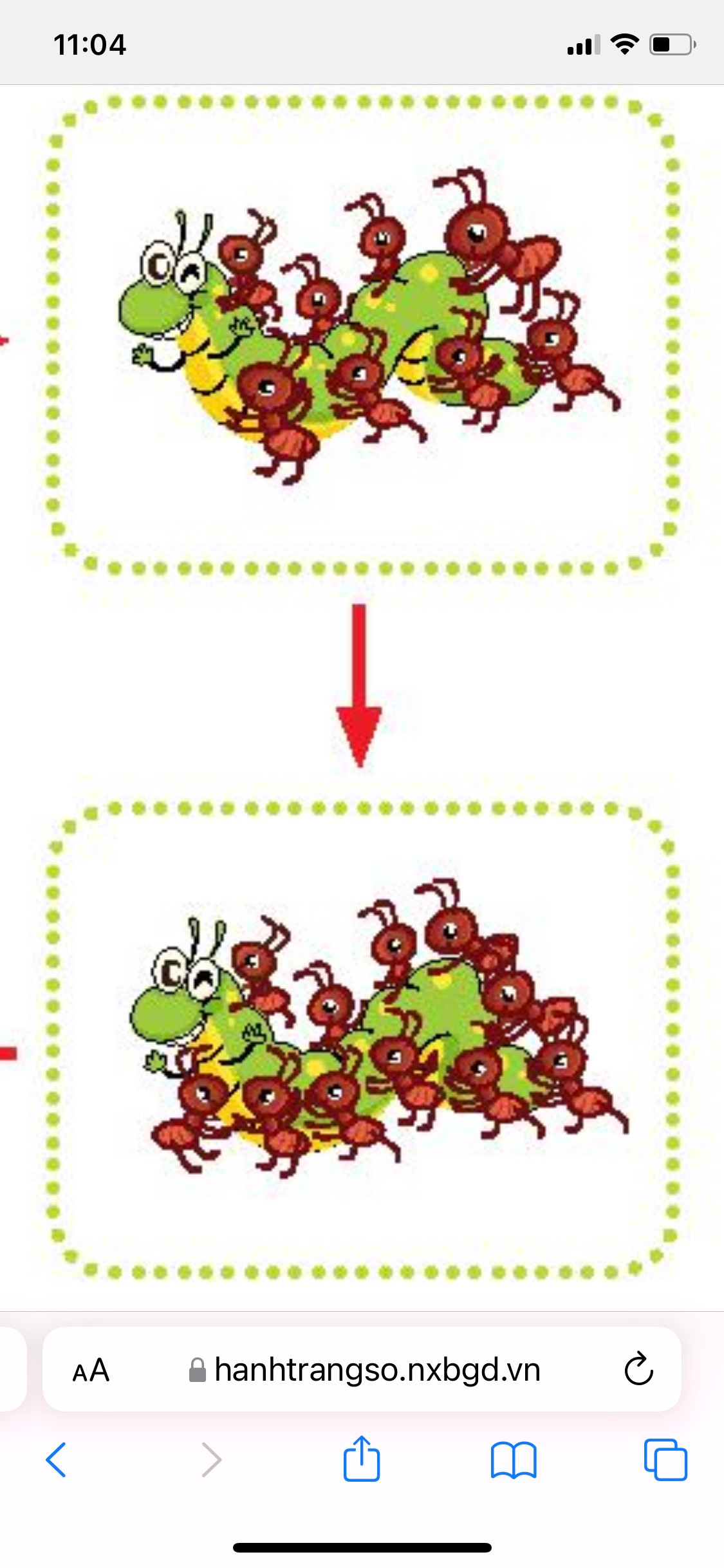 +3
+3
Hình cuối cùng có bao nhiêu con kiến?
17
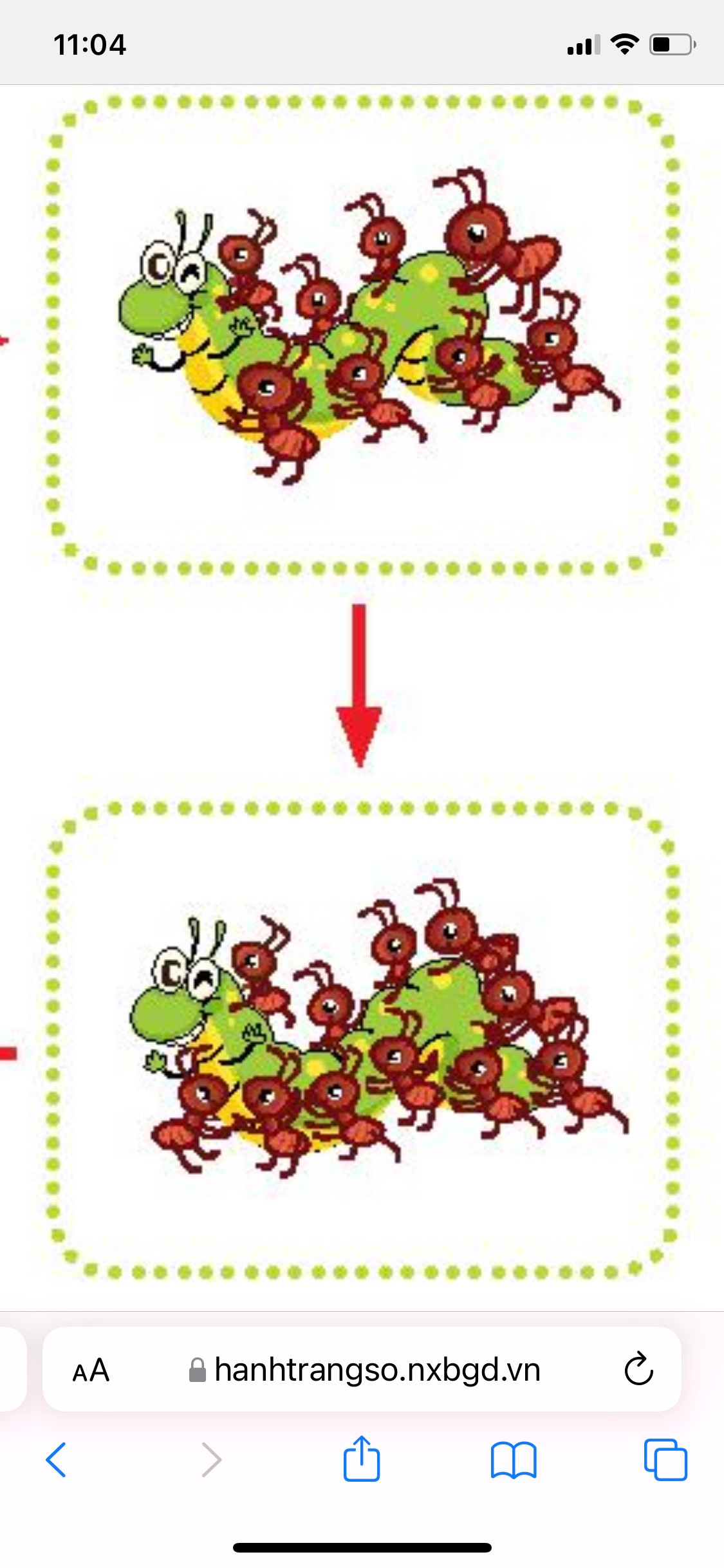 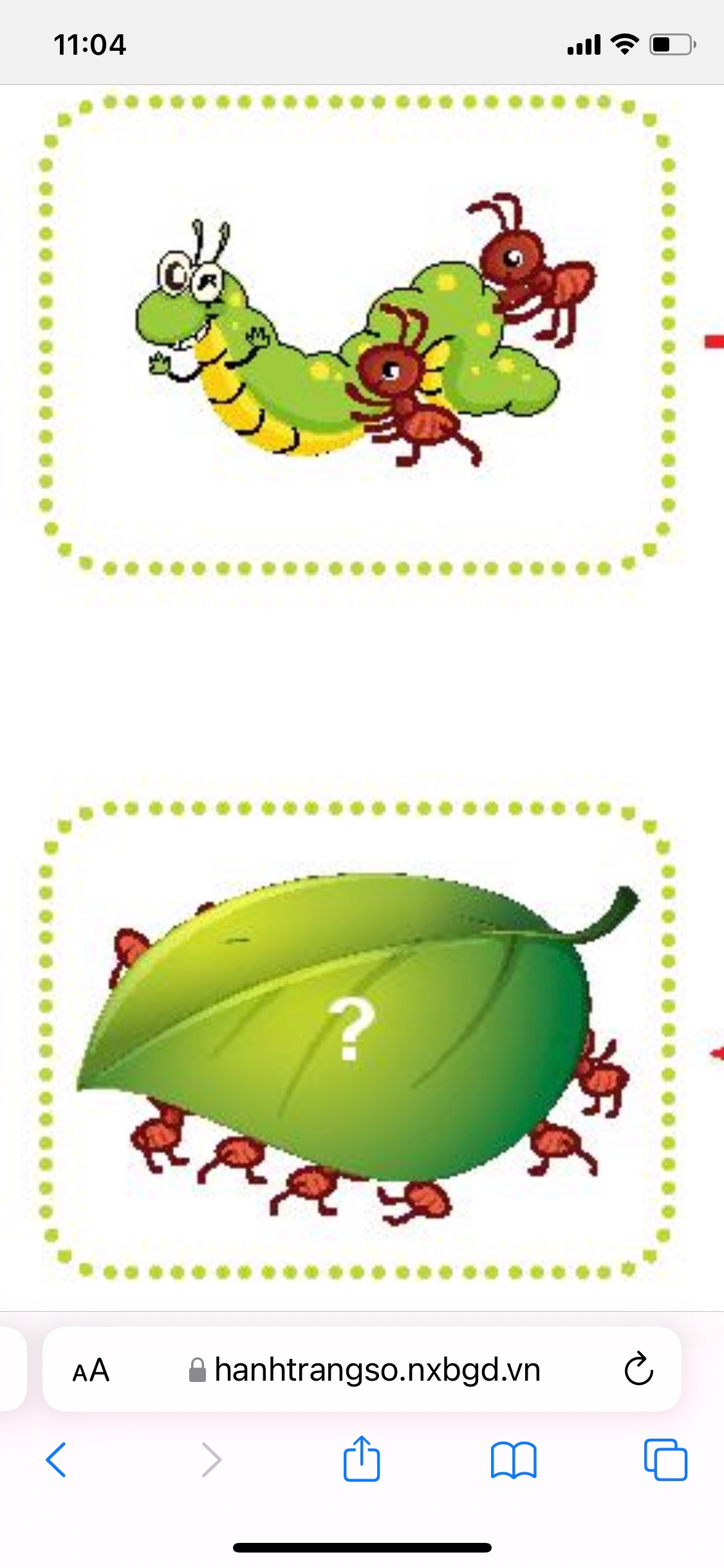 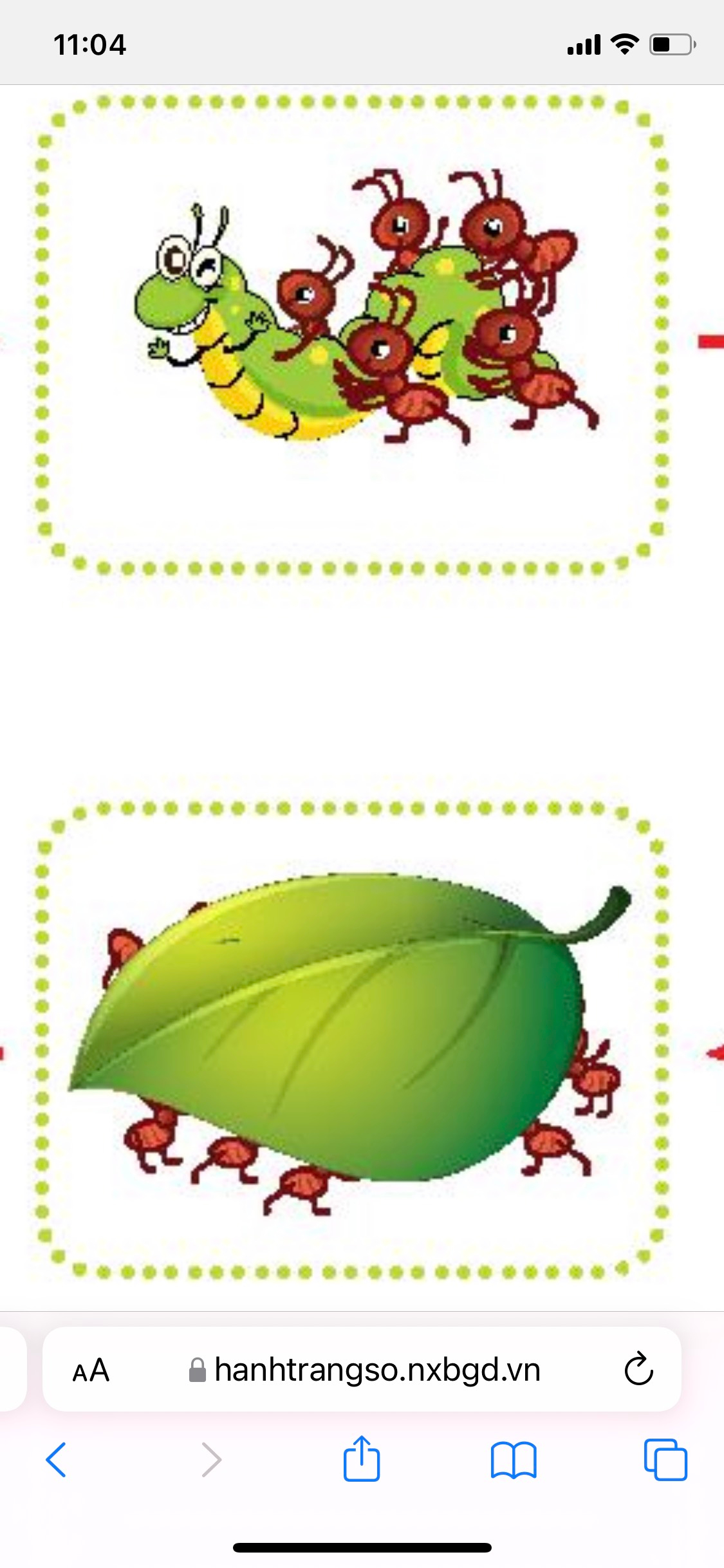 4
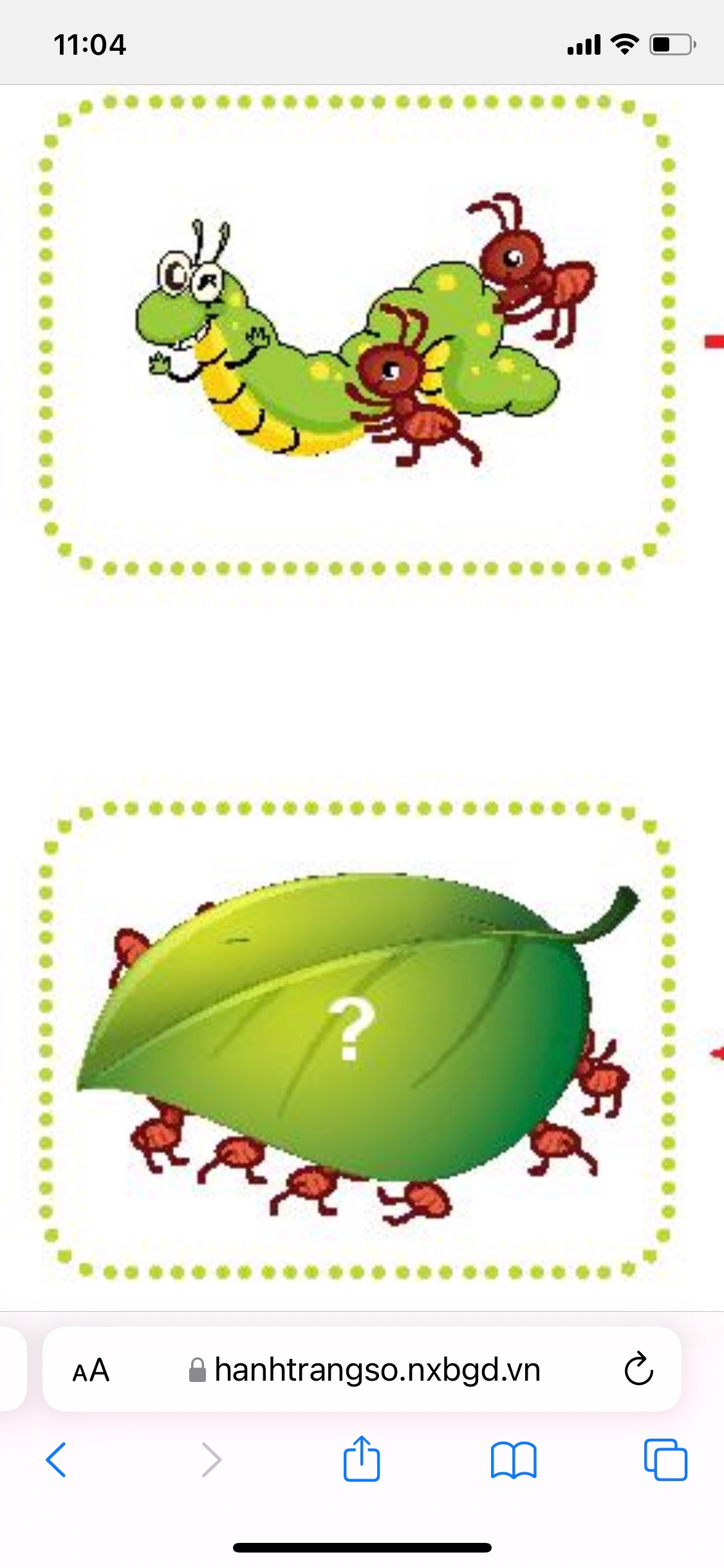 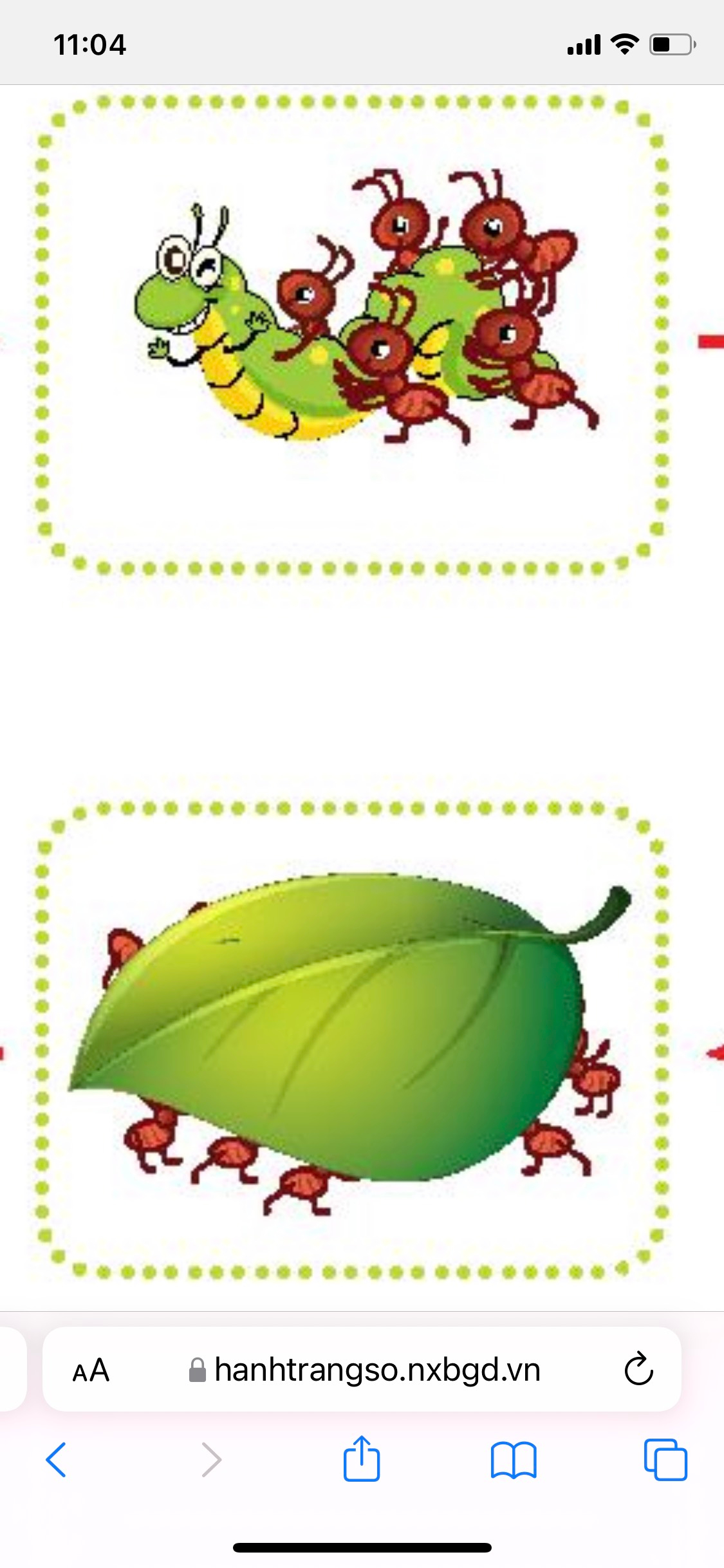 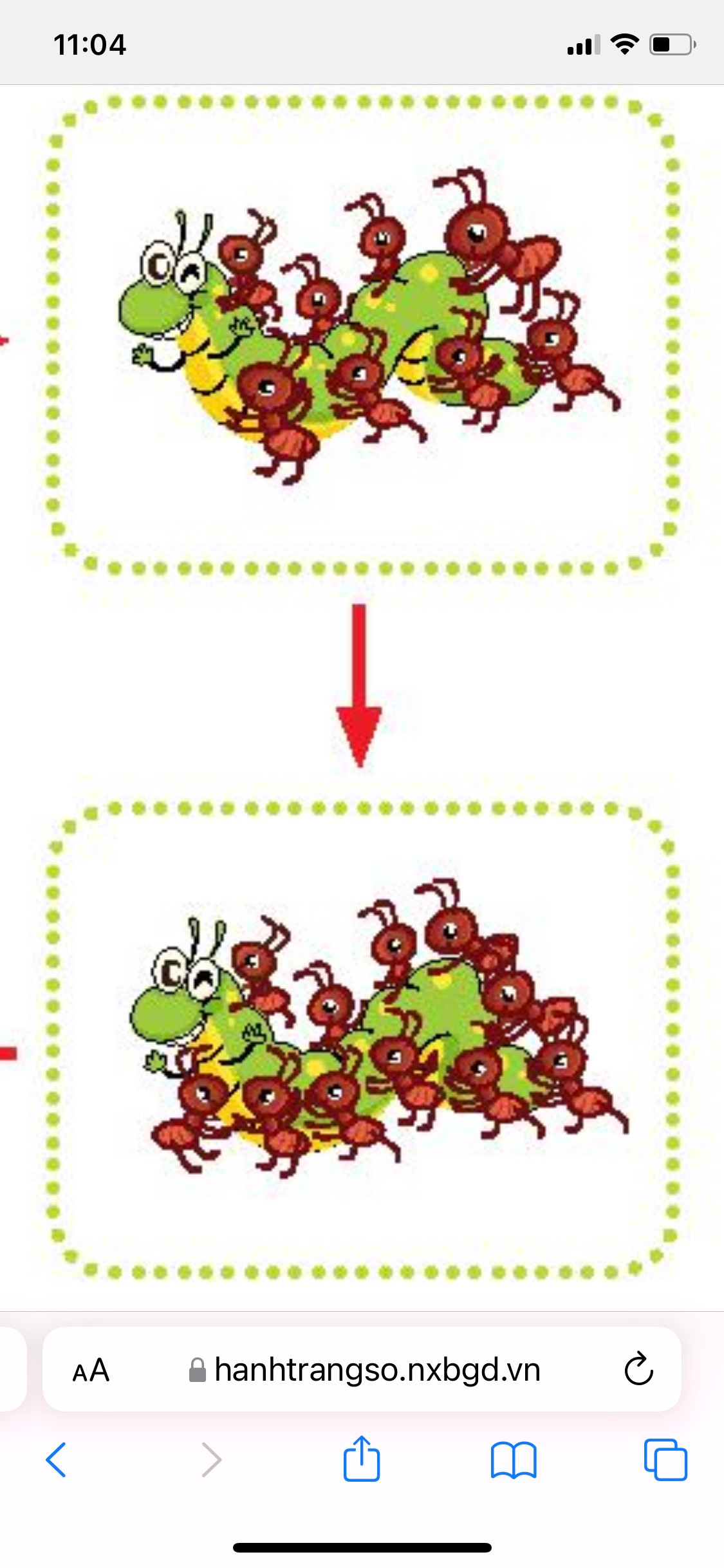 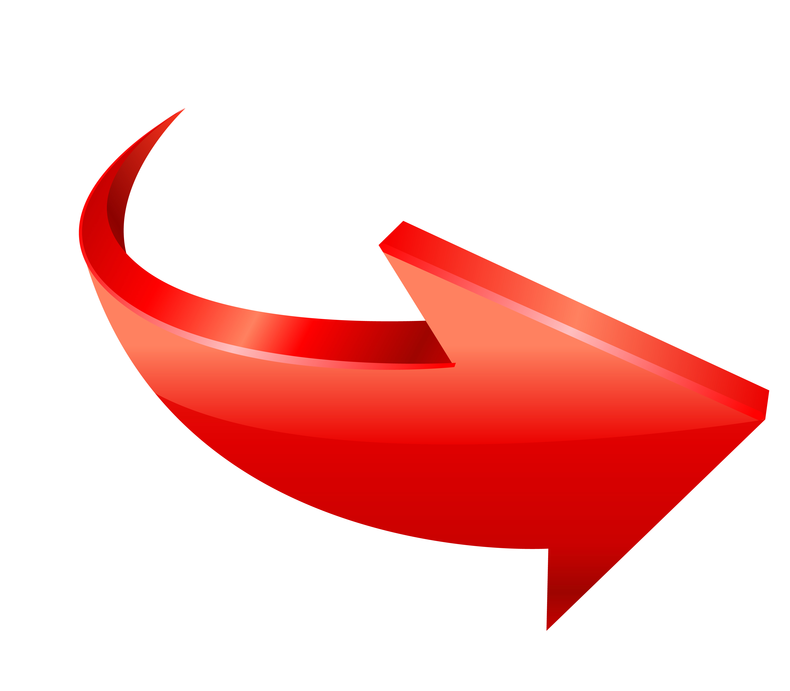 Hình cuối cùng có 17 con kiến.
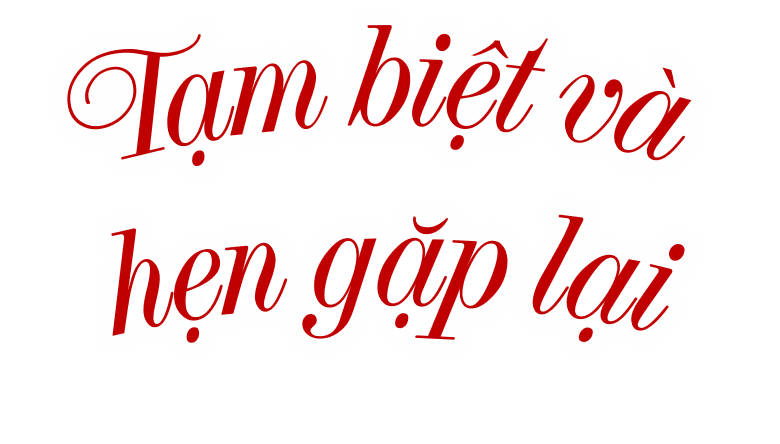